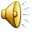 Χρόνια Πολλά!!
Καλά Χριστούγεννα
2013  -   2014
Φέτος βοηθάμε τους συνανθρώπους μας οι οποίοι δεν μπορούν να περάσουν γιορτινά αυτές τις μέρες
Ευχές για χαρούμενα Χριστούγεννα με υγεία και χαρά
Πολύβιος Γερεουδάκης, ΑΠ1